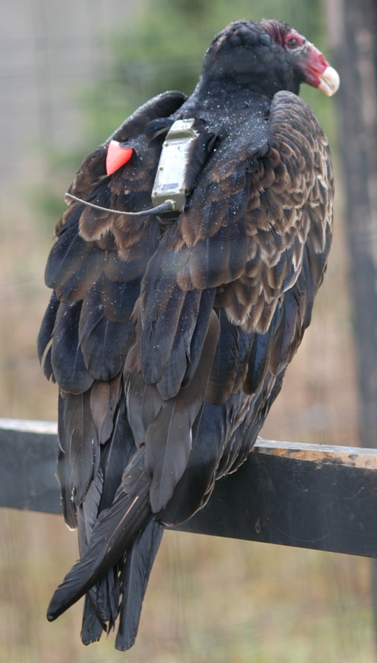 Discovering Relationships between Climate and Animal Migration with New Tools for Linking Animal Movement Tracks, Weather and Land Surface Data
Gil Bohrer 
Associate Professor for Ecological Engineering
Department of Civil, Environmental & Geodetic EngineeringThe Ohio State University


Roland Kays, David Brandes, David Douglas, 
Jiawei Han, Martin Wikelski

Somayeh Dodge, Keith Bildstein, Sarah C. Davidson, 
Rolf Weinzierl, David Barber,
Movement is tightly linked with the environment – along the path, and the path not taken
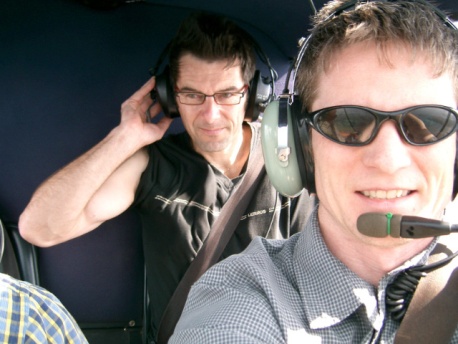 What to do with track data?
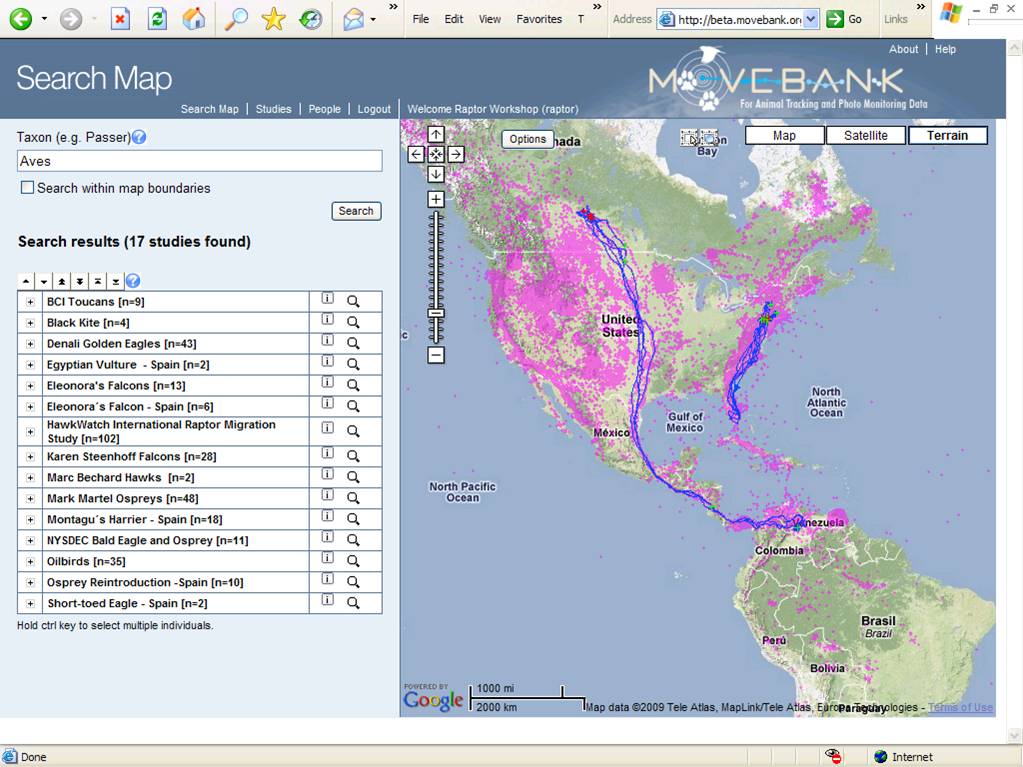 www.movebank.org
MoveMine track analysis tools
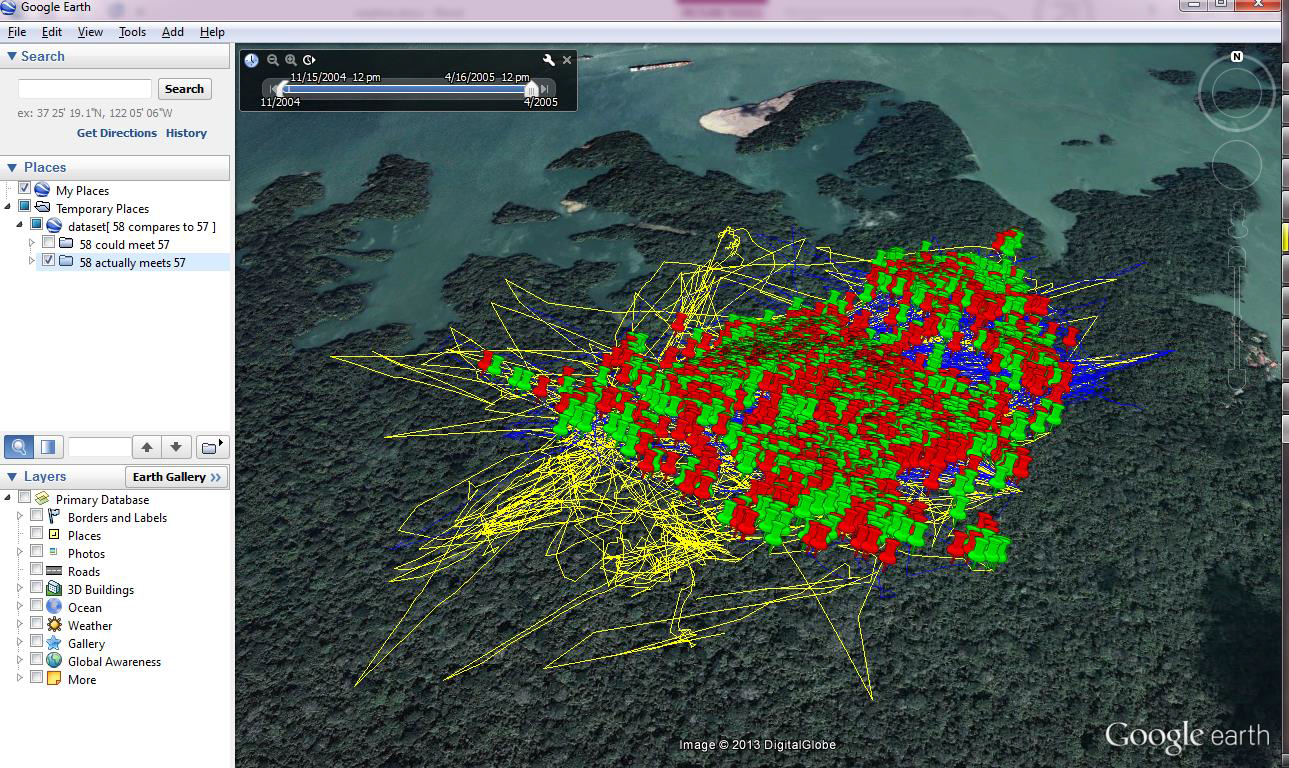 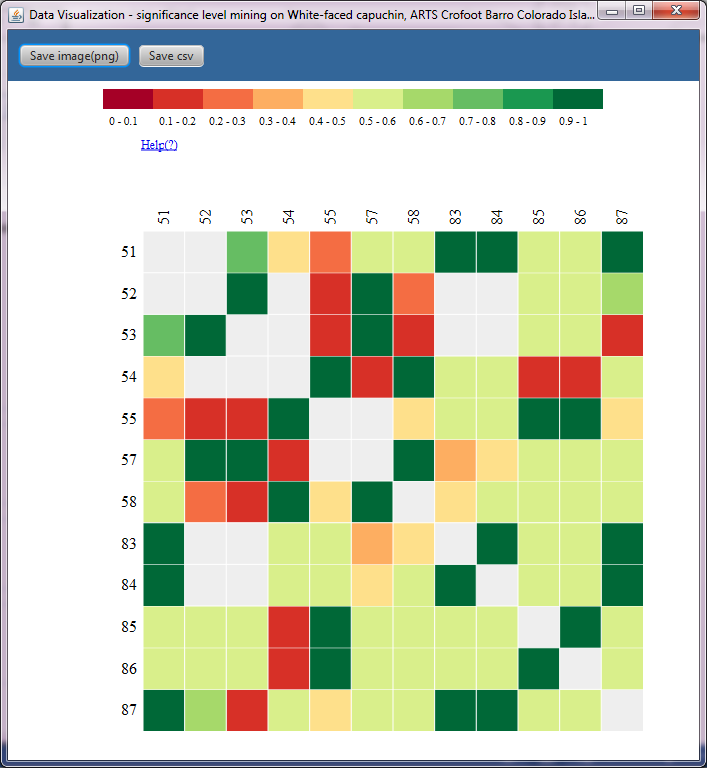 Env-DATA– Environmental Data Automated Track Annotation system in MoveBank
Track annotation				Areal (home-range) annotation
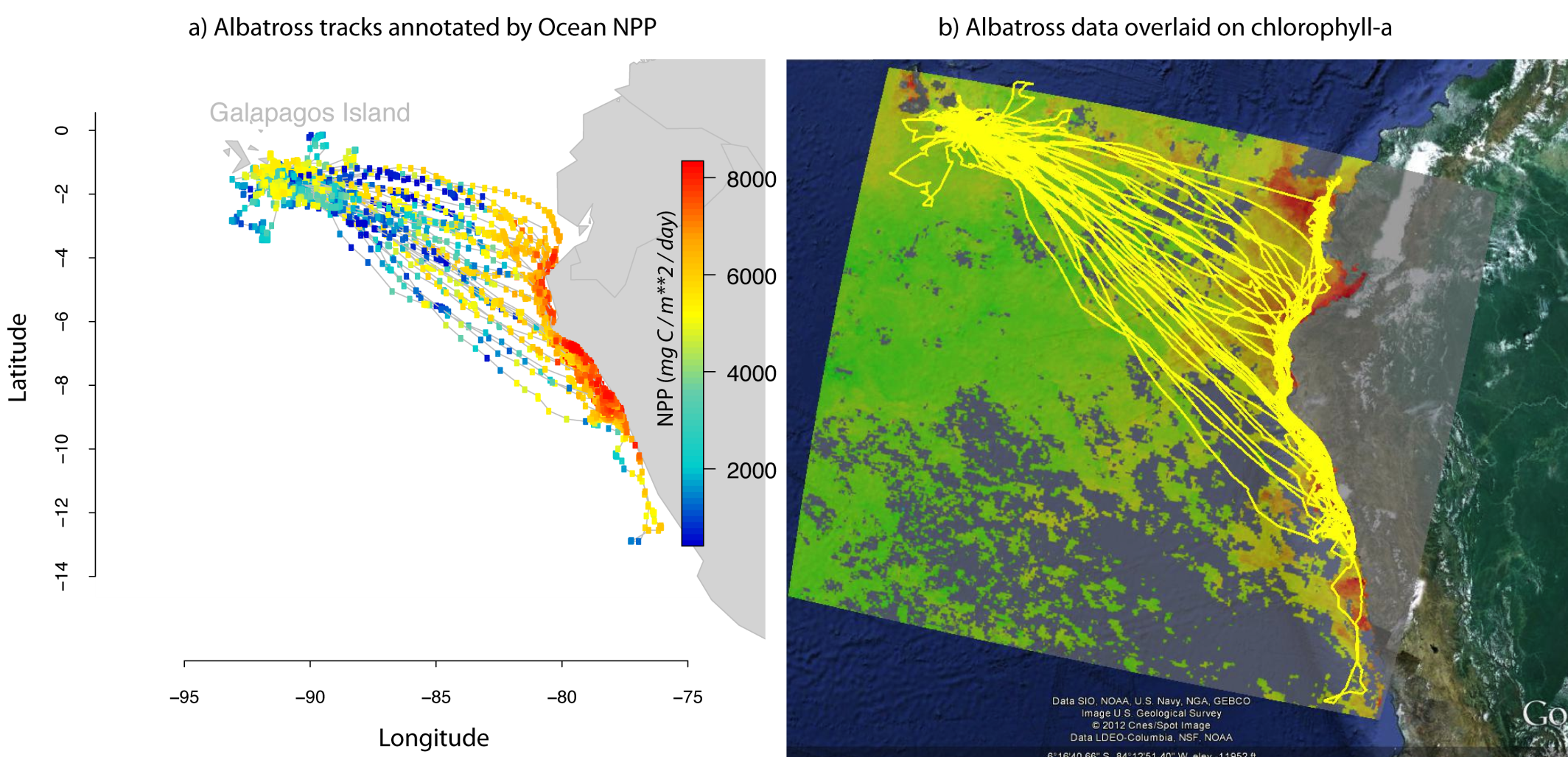 Dodge et al 2013, Movement Ecology, 1:3
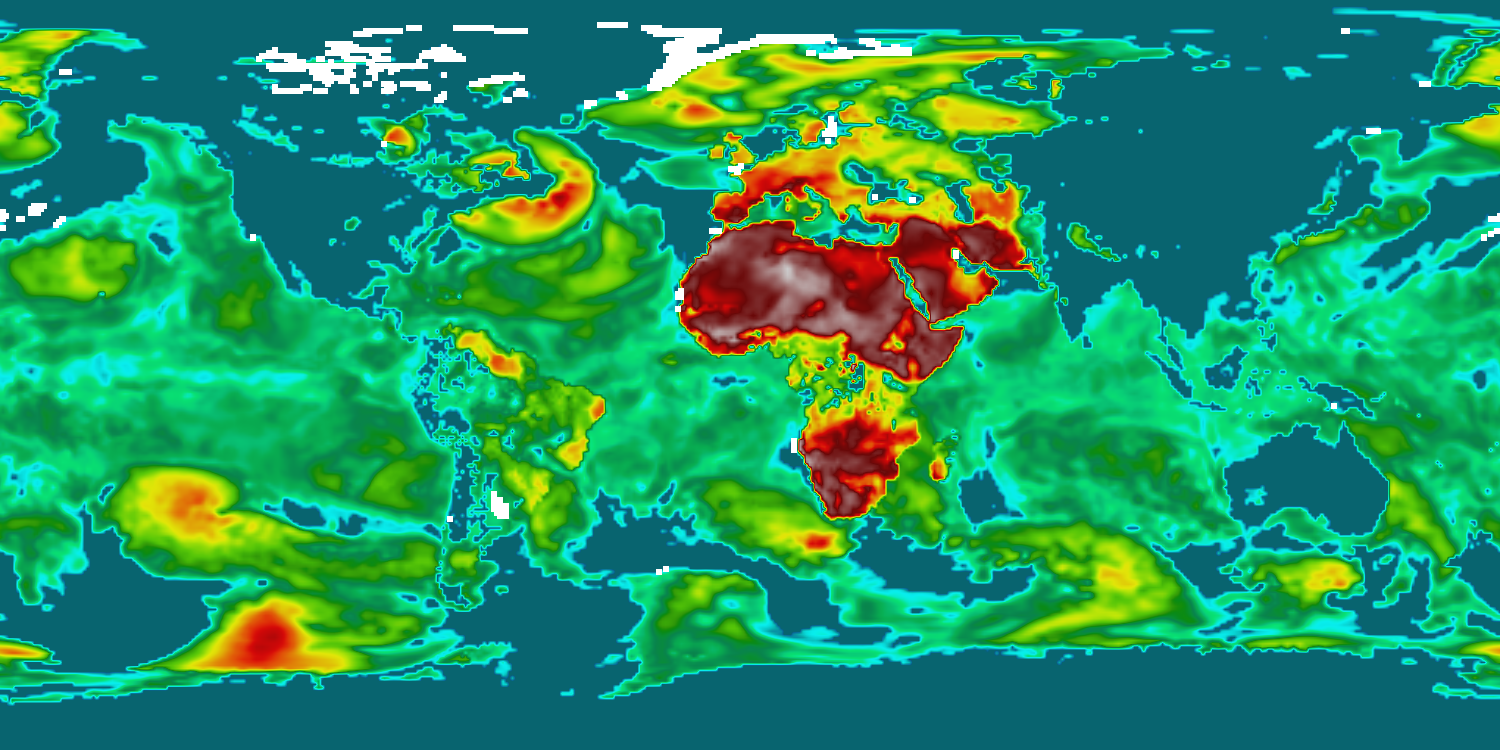 Derived Variables
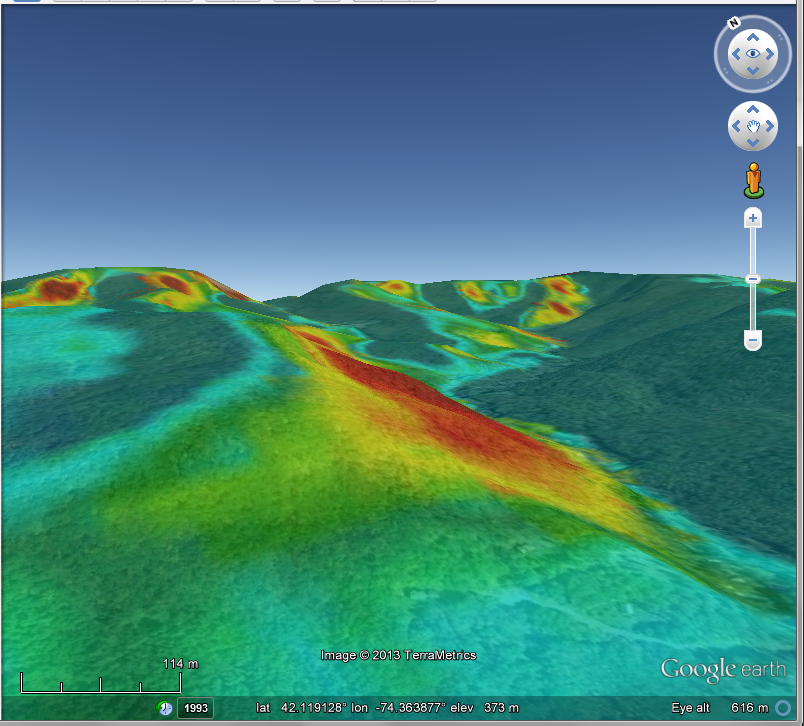 Thermal uplift
Orographic uplift
What can annotated tracks tell us about what the animals are doing?
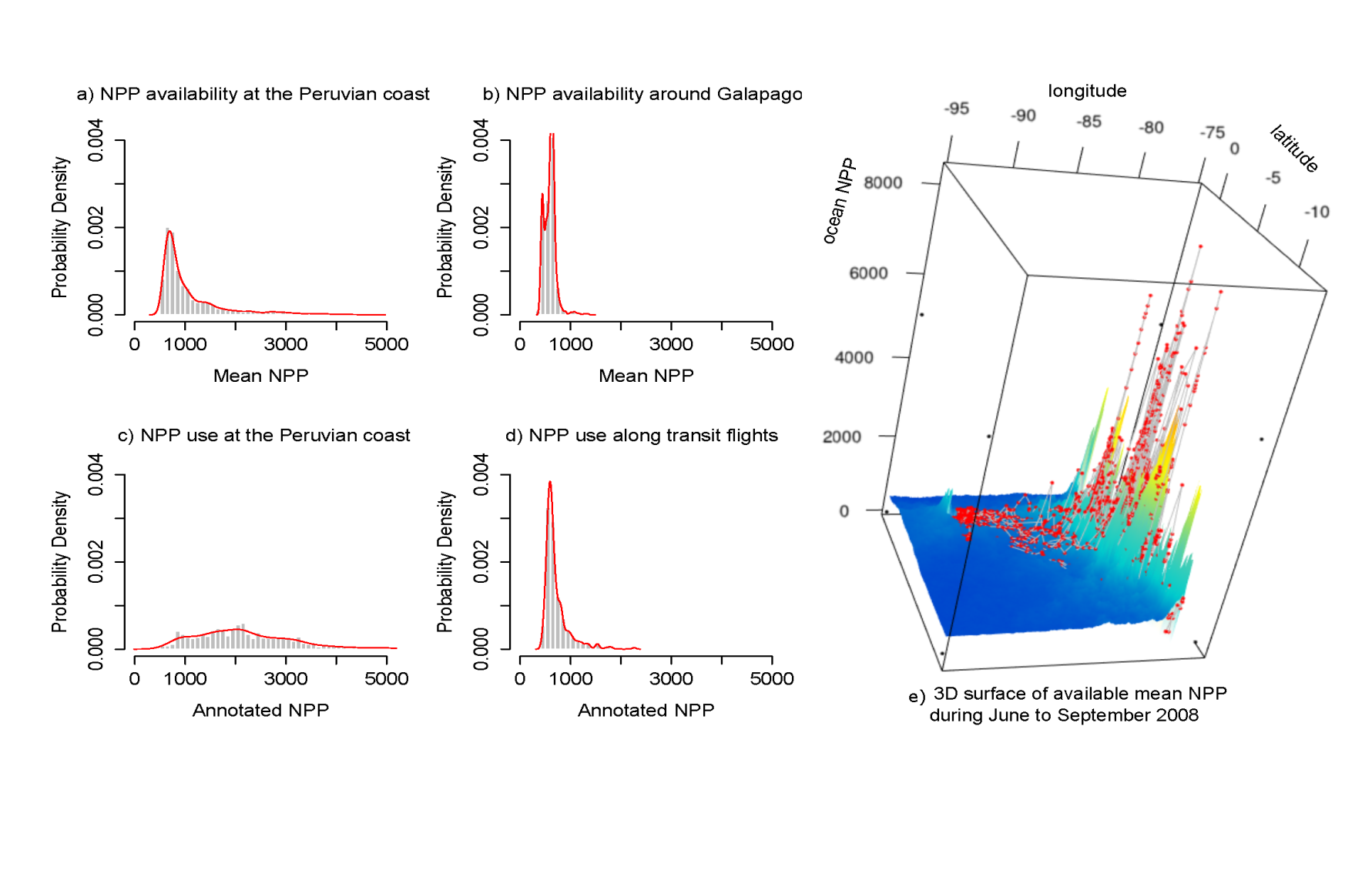 Peruvian Coast
Around Galapagos
Available
Used
Climatology surface
Distribution of ocean productivity in albatross tracks
Resource-selection and niche analysis
What can annotated tracks tell us about what the animals are doing?
Individual-based movement models
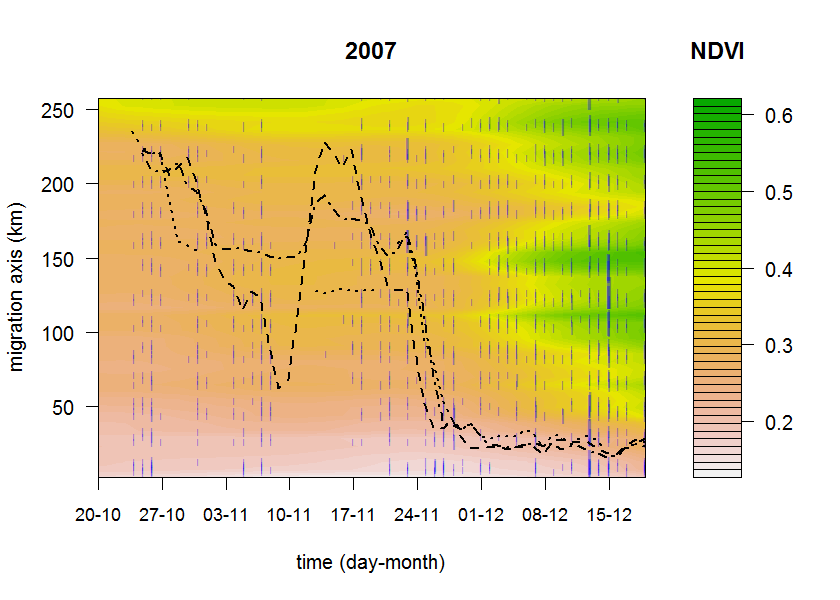 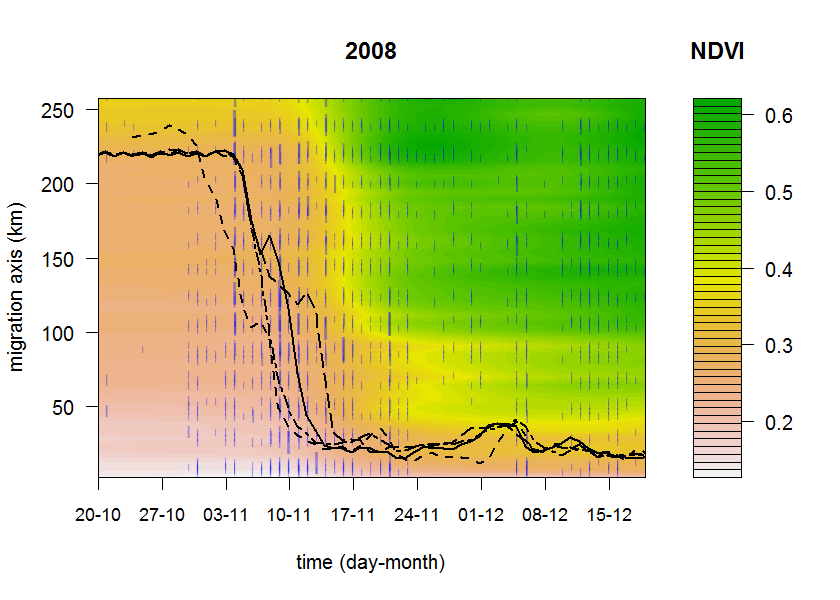 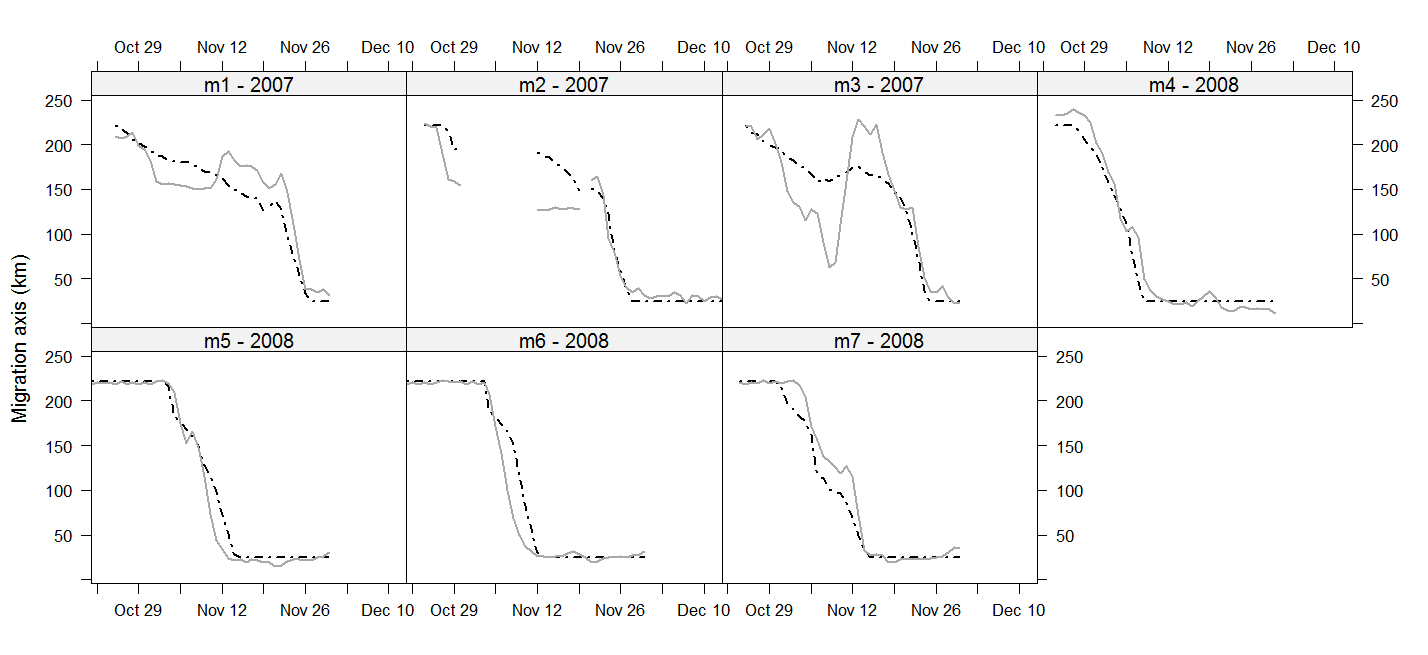 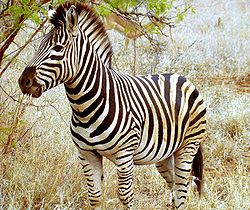 Modelled
Observed
Bartlam-Brooks et al 2013, Journal of Geophysical Research-Biogeosciences, 118:1427–1437
Bohrer et al 2014, Movement Ecology 2:2 (Elephants)
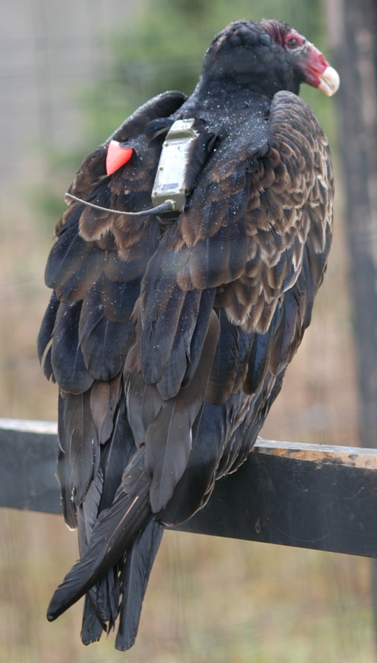 Going global - Trans-American migration of Turkey Vulture
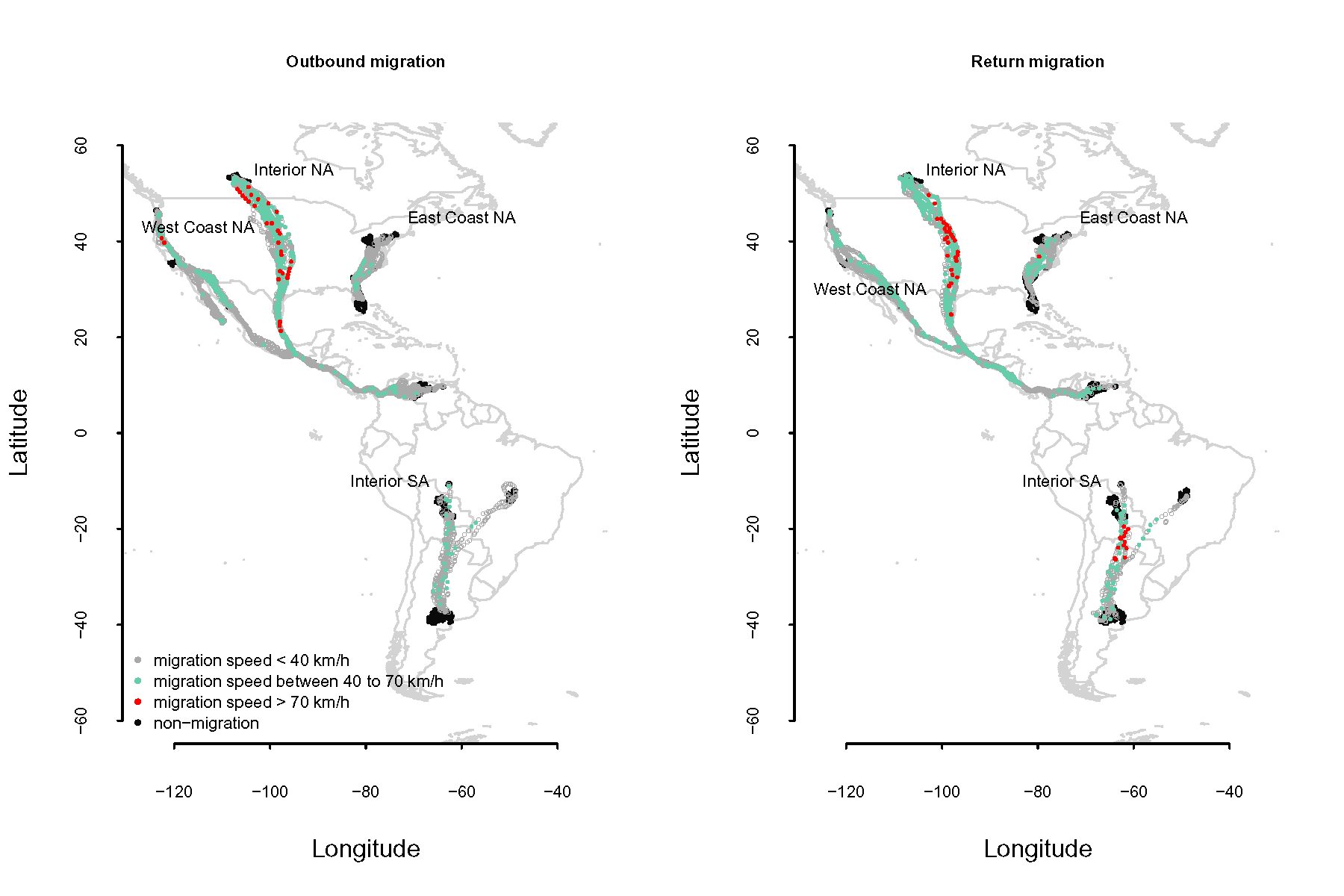 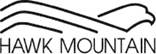 Bohrer et al. 2012 Ecology Letters 15:96-103
Dodge et al. 2014 Philosophical Transactions of the Royal Society B (in press)
Variation in migration speed between individuals and populationsis explained by wind and temperature
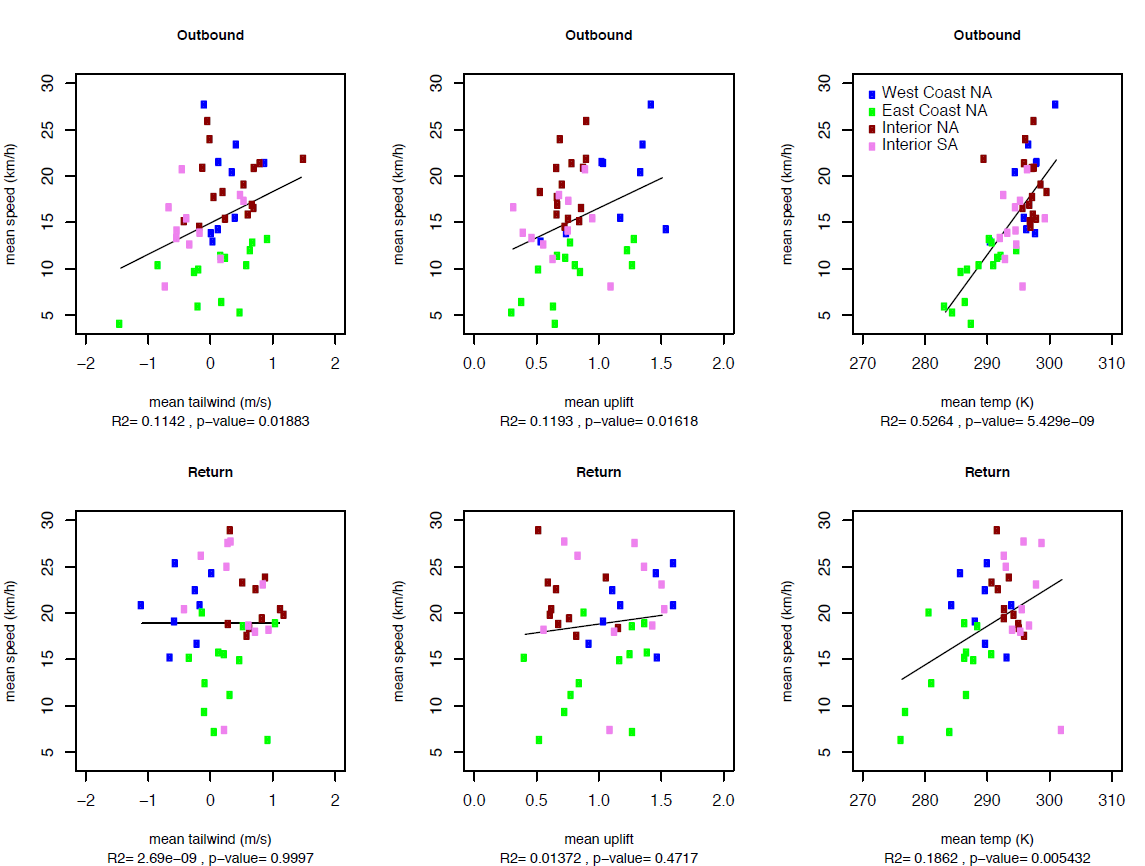 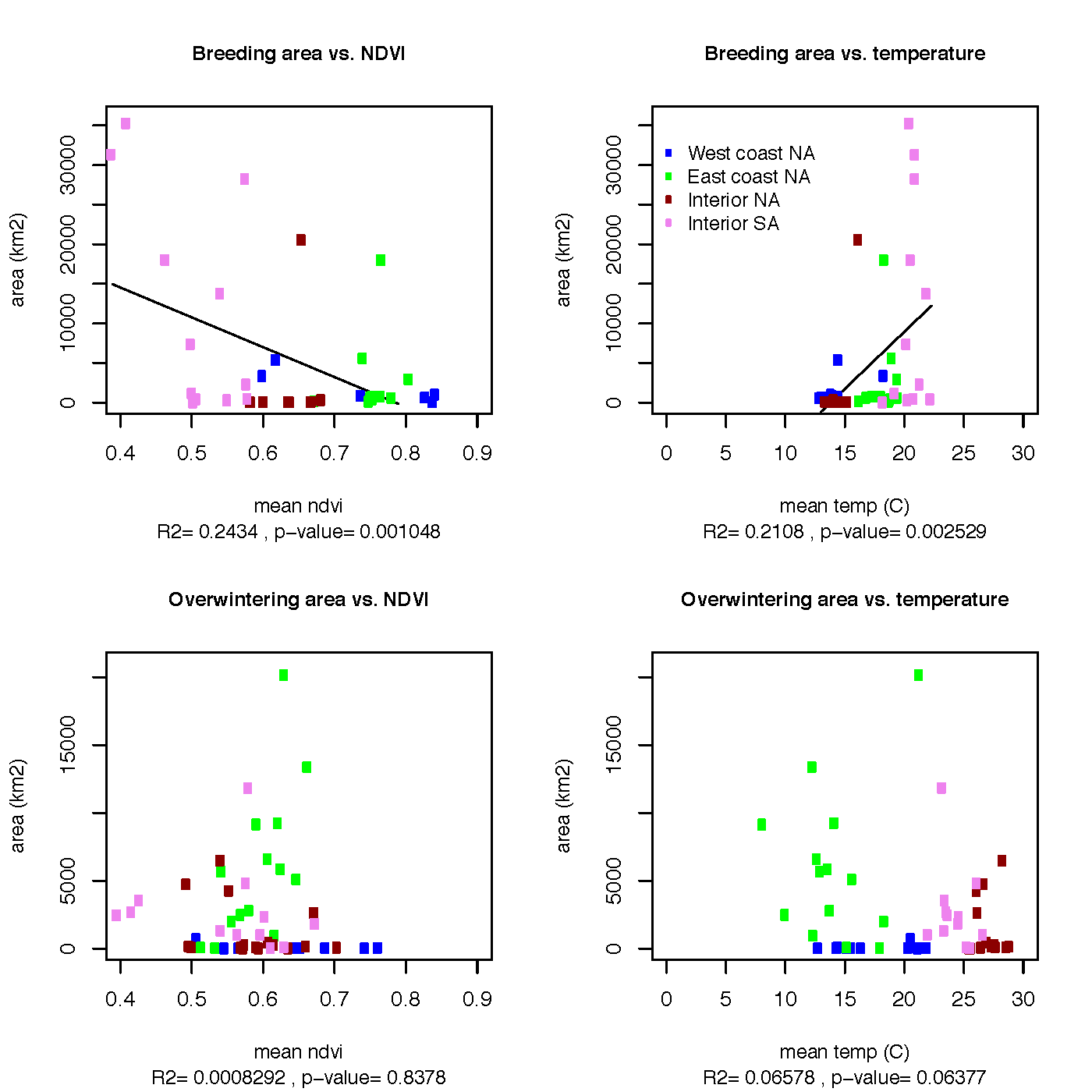 Facilitate global scale collaborations
Environmental drivers of movement – wind support in waterfowl
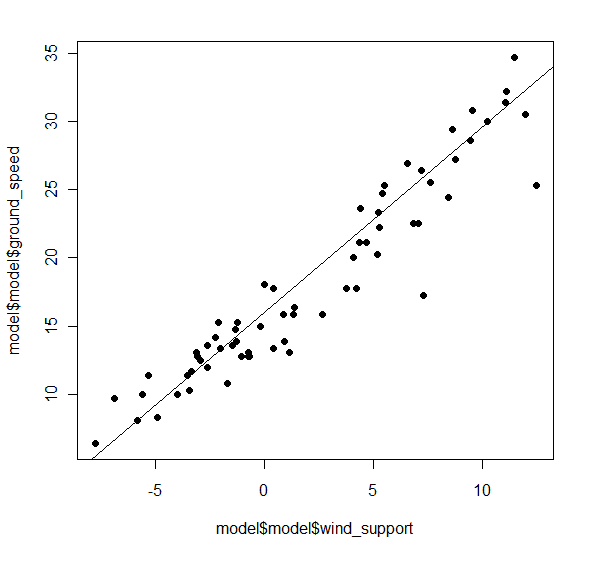 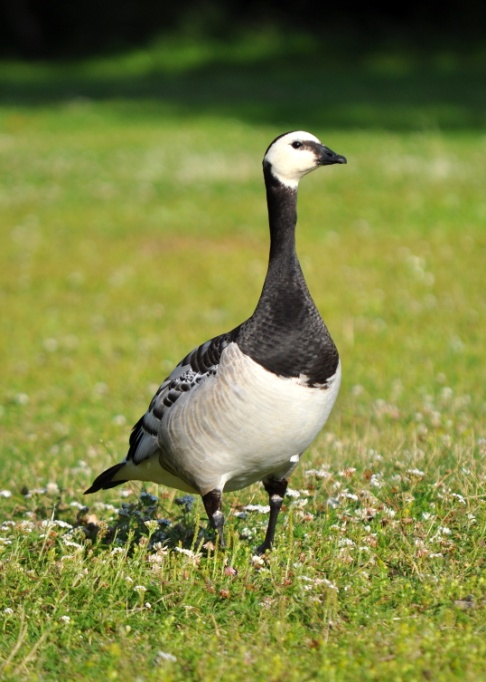 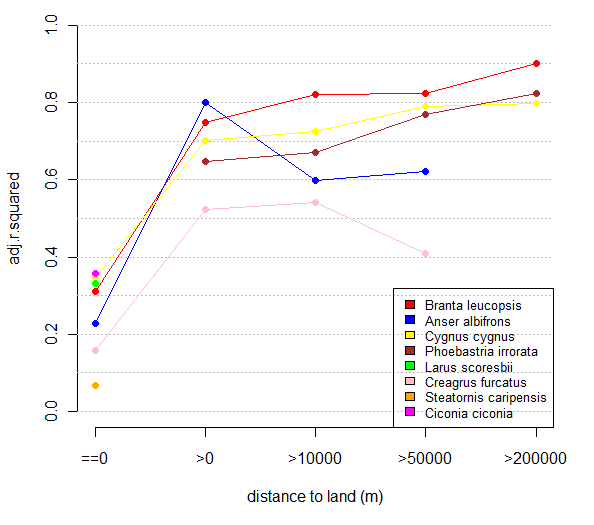 Branta Leucopsis
Safi et al 2013, Movement Ecology, 1:4
Operational implementation – 
FWS-USGS condor population management
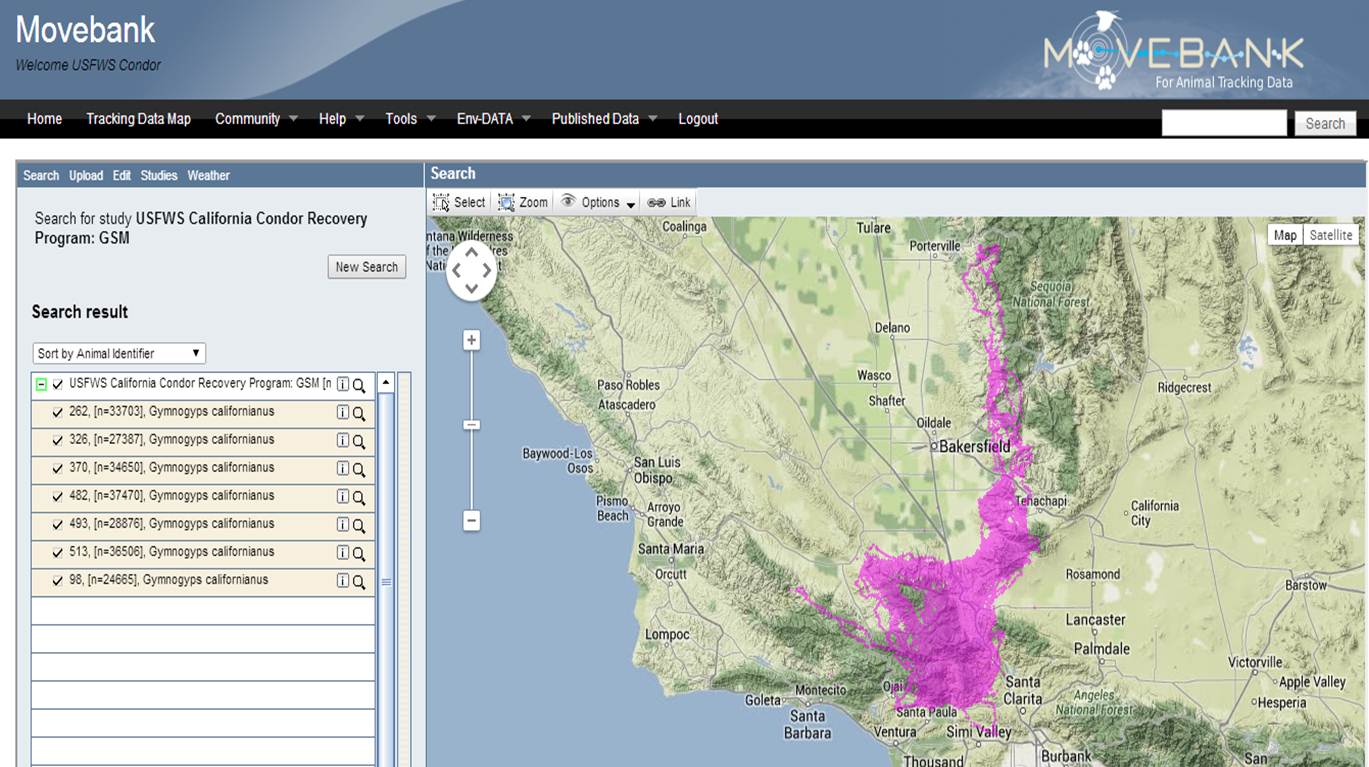 USGS project  G14AC00091
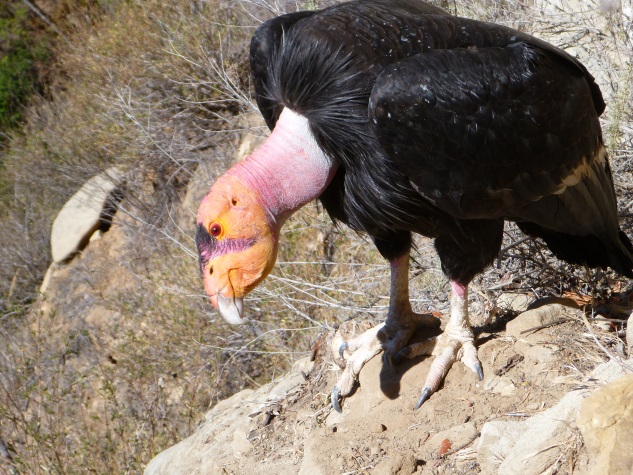 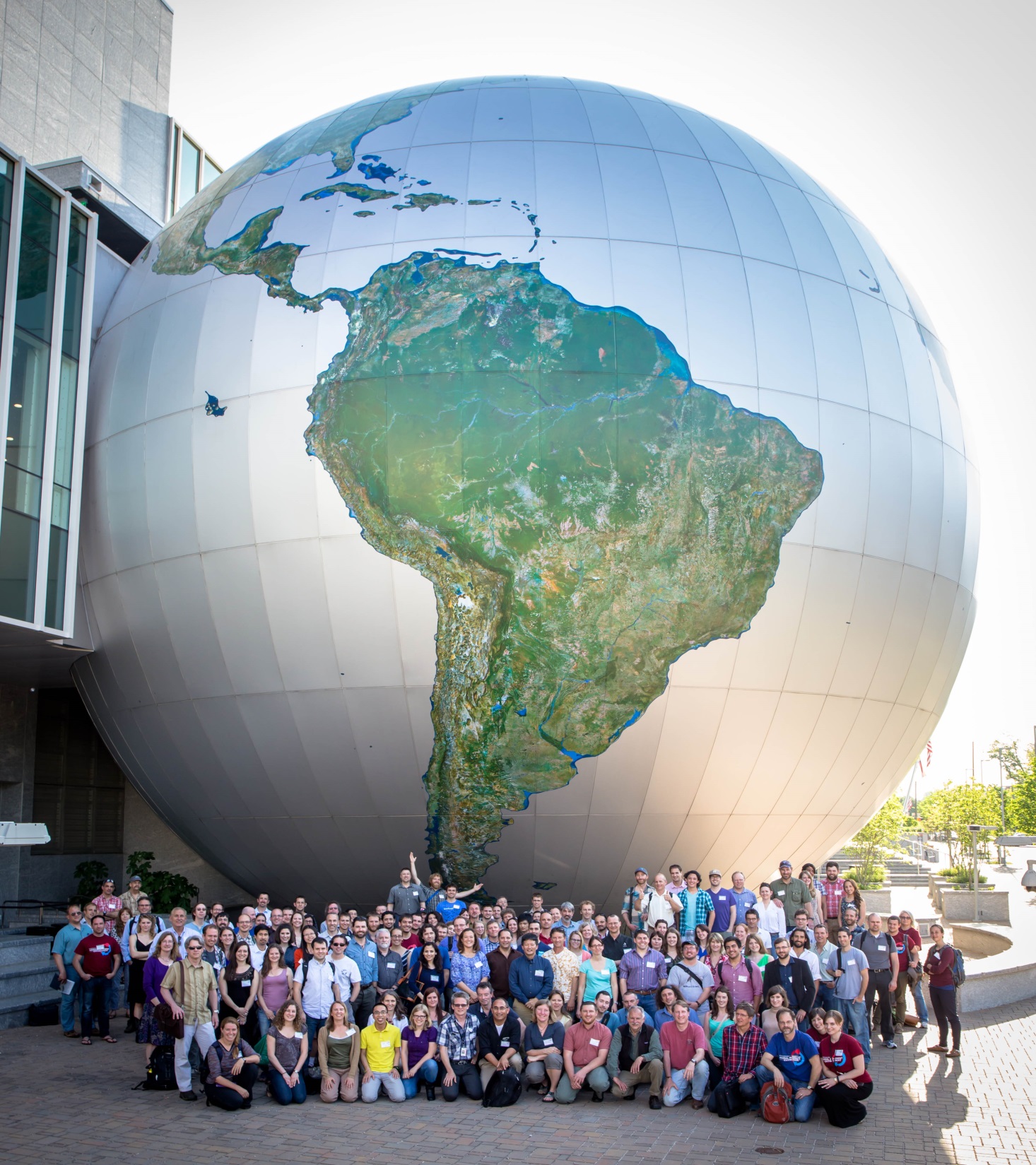 Symposium for Animal Movement and the EnvironmentRaleigh NC, May 5-7
Migration direction
Implementation by users is taking off
Adult storks better utilize uplift
Juveniles  +
Adults       o
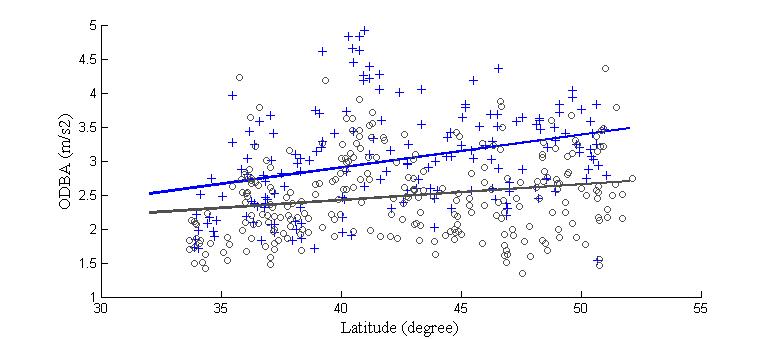 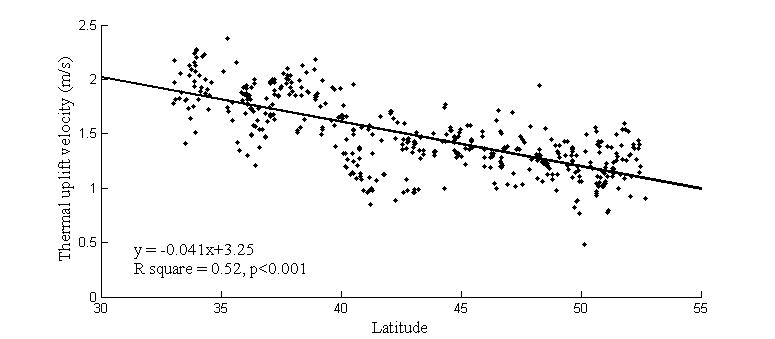 Migration direction
Energy expenditure in flight
Thermal uplift
Latitude
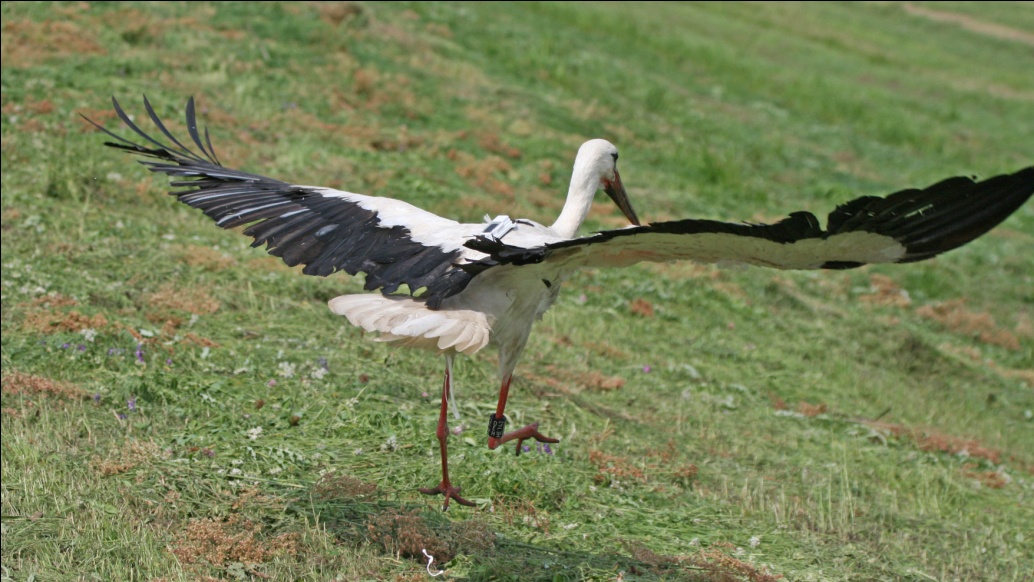 Latitude
Shay Rotics et al 2014, Symposium for Animal Movement and the Environment
The End
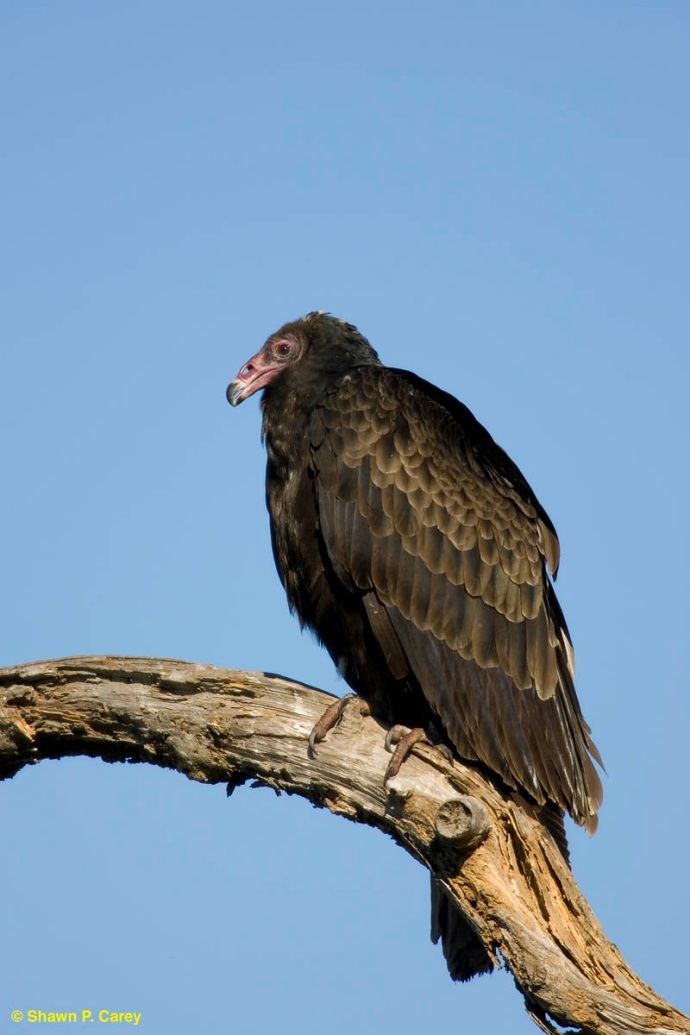 Questions?
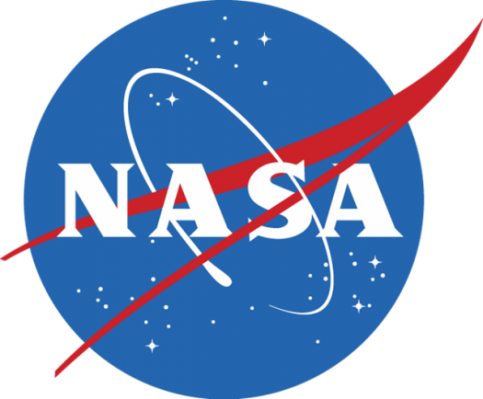 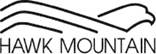 NASA Biodiversity, project #NNX11AP61G
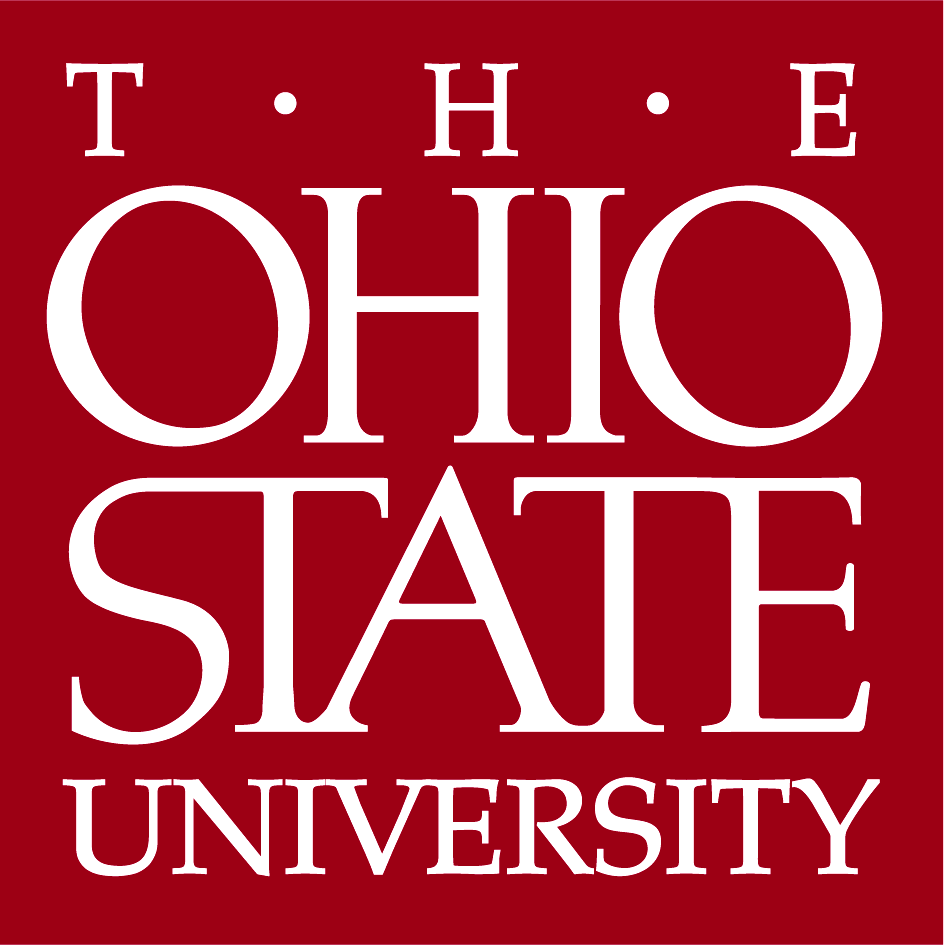 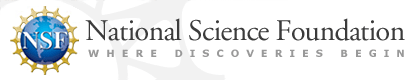 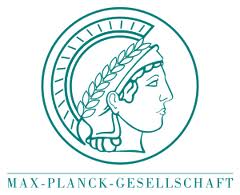 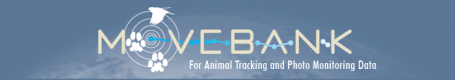